TIN HỌC 6Chào mừng các em đến với bài học hôm nay!
Khởi động
Theo em, câu nói sau đúng hay sai về internet: “Không có cơ quan hay tổ chức nào làm nhiệm vụ quản lý”?
ĐÚNG
SAI
OR
Một hệ thống khổng lồ và phức tạp không thể vận hành được 
nếu thiếu người quản lý => Sai
Internet đang được quản lý bởi một tổ chức phi lợi nhuận, 
phi chính phủ ISOC, WWW…
2
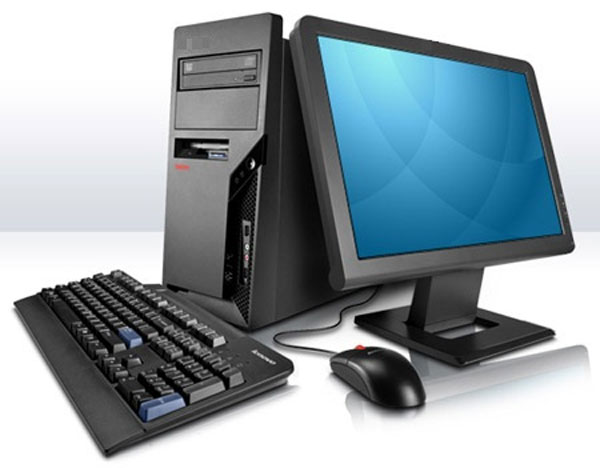 Bài 2: Các thành phần của mạng máy tính!
3
CÁC NỘI DUNG CHÍNH
1. Ba thành phần của mạng máy tính
2. Thiết bị mạng
4
4
1. Ba thành phần của mạng máy tính
Chỉ ra những máy tính, thiết bị và phần mềm hai bạn An, Bình dùng?
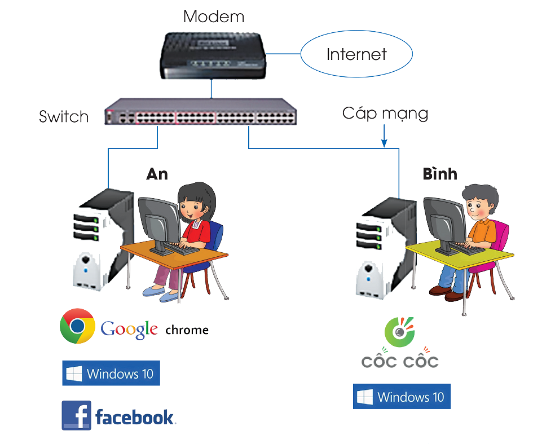 Hoạt động 
       1
HOẠT 
ĐỘNG
5
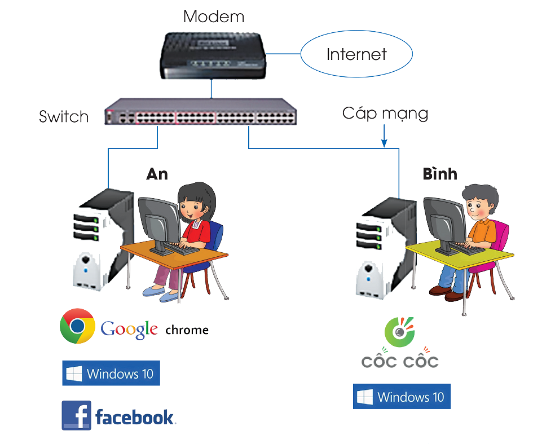 THIẾT
BỊ
SỬ
DỤNG
Phần
mềm
phục
vụ An
Phần mềm
phục vụ
Bình
6
Kết luận:
Ba thành phần của mạng máy tính là:
Các máy tính và thiết bị có khả năng gửi và nhận thông tin qua mạng
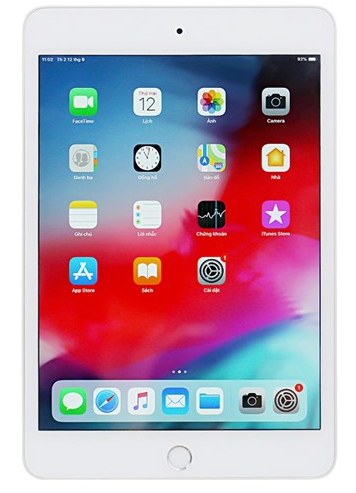 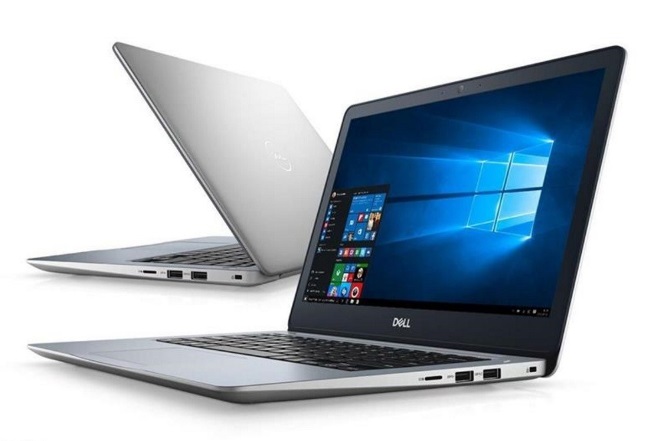 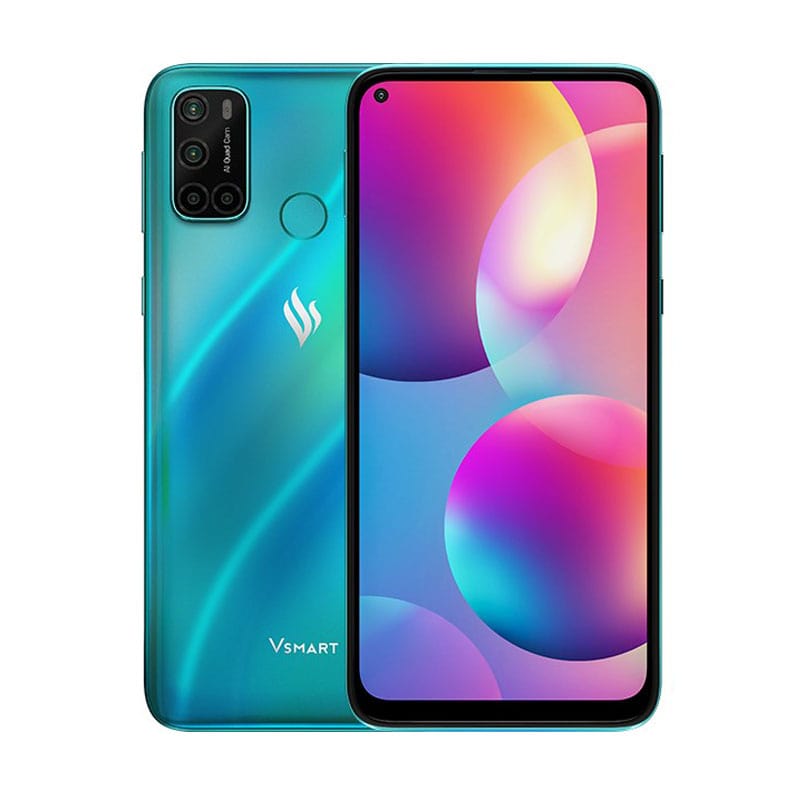 7
Kết luận:
Các thiết bị có chức năng kết nối các máy tính với nhau
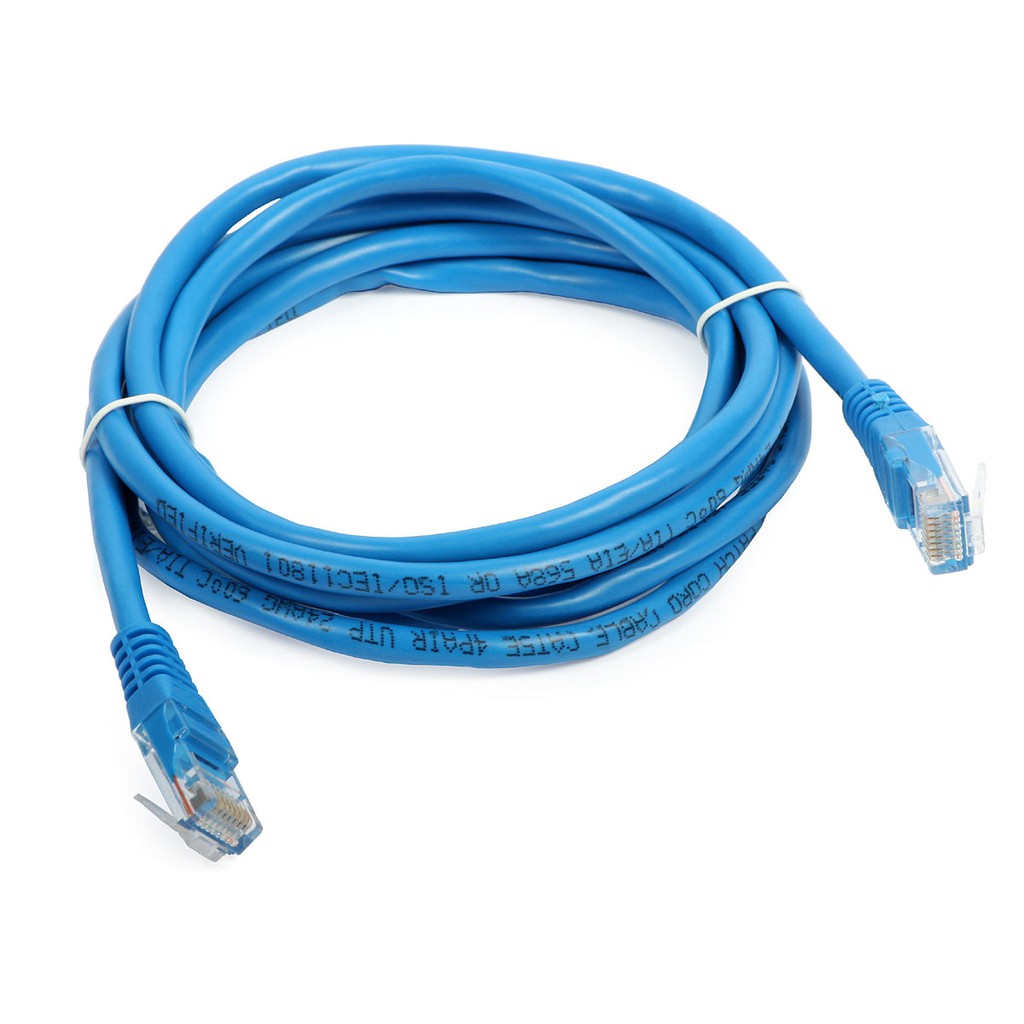 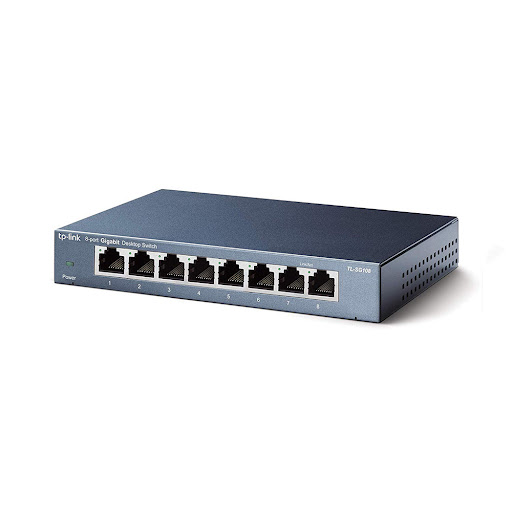 Cáp mạng
Switch mạng
8
Kết luận:
Những phần mềm giao tiếp và truyền thông tin qua mạng
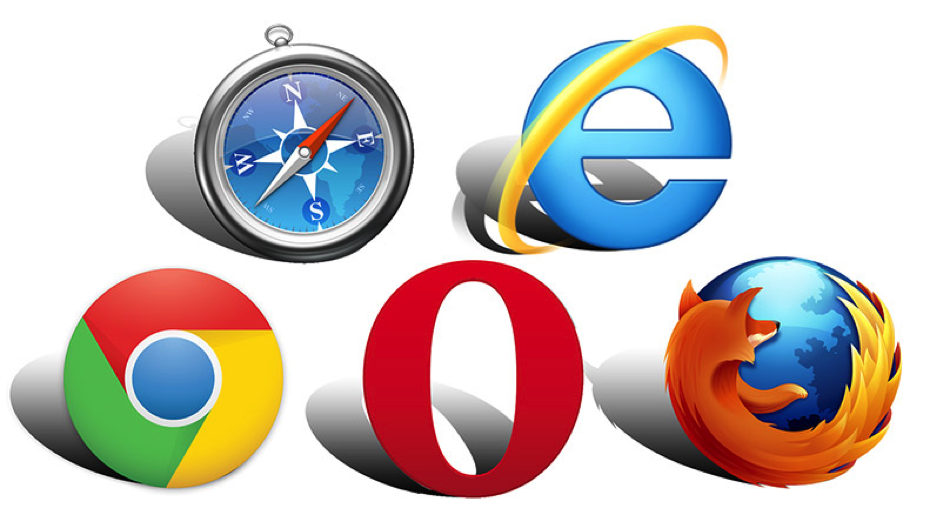 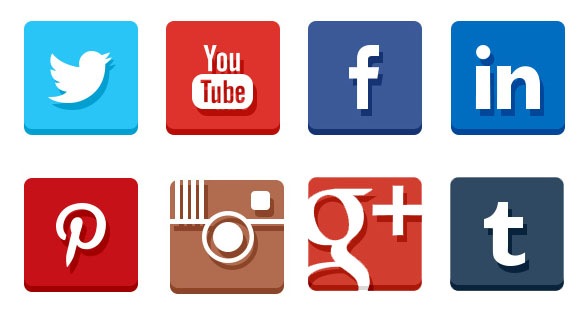 Trình duyệt
Mạng xã hội
9
2. THIẾT BỊ MẠNG
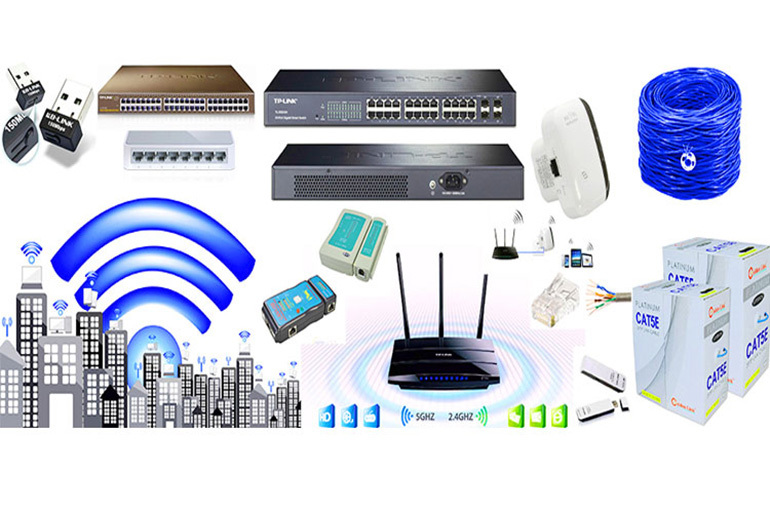 Thiết bị mạng giúp kết nối máy tính với nhau, giúp truyền thông tin từ máy tính này sang máy tính khác.
Thiết bị mạng thường gặp là: cáp mạng (cáp xoắn, cáp quang), Switch, Modem.
10
11
Cáp xoắn
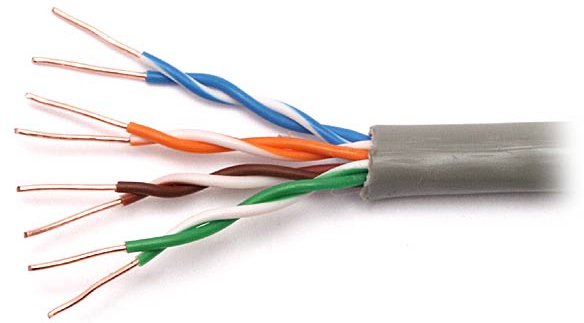 Lõi đồng
Dùng dòng điện truyền thông tin
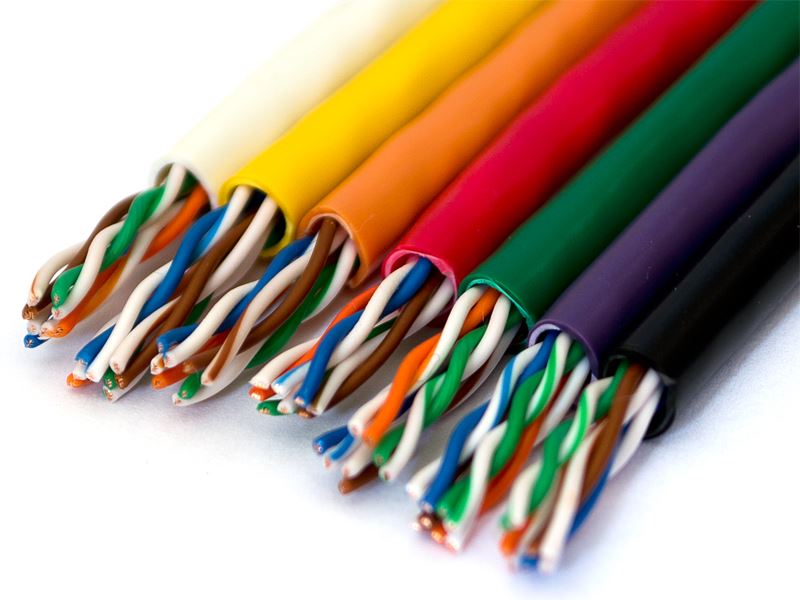 12
Cáp quang
Làm bằng chất liệu trong suốt
Dùng tia sáng truyền thông tin
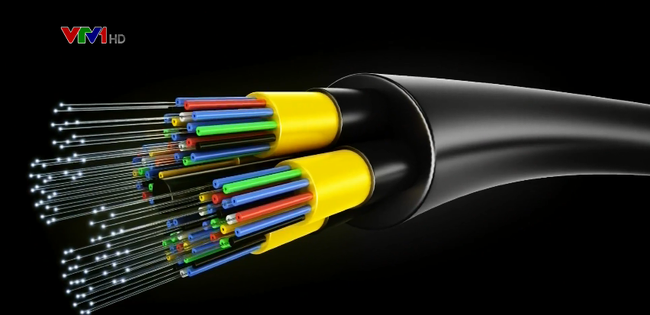 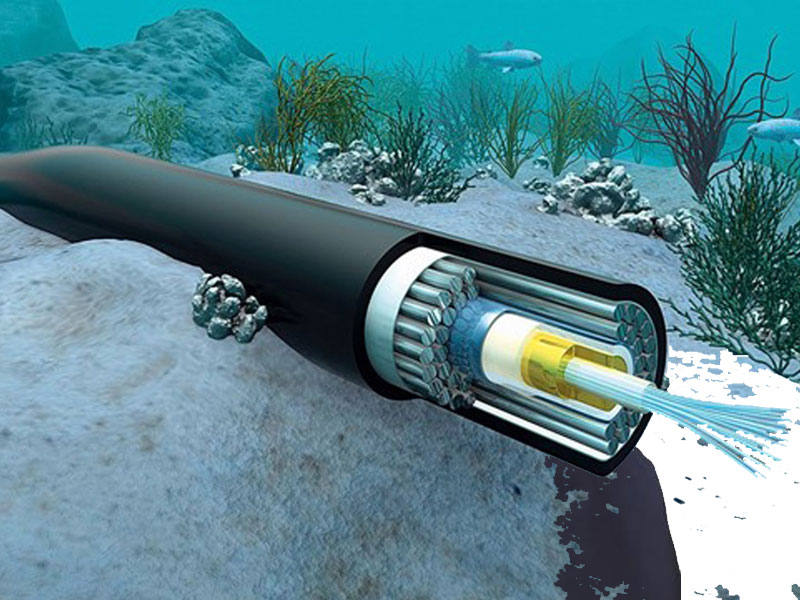 13
Switch
Switch là thiết bị nối trung tâm giúp kết nối các máy tính và thiết bị mạng
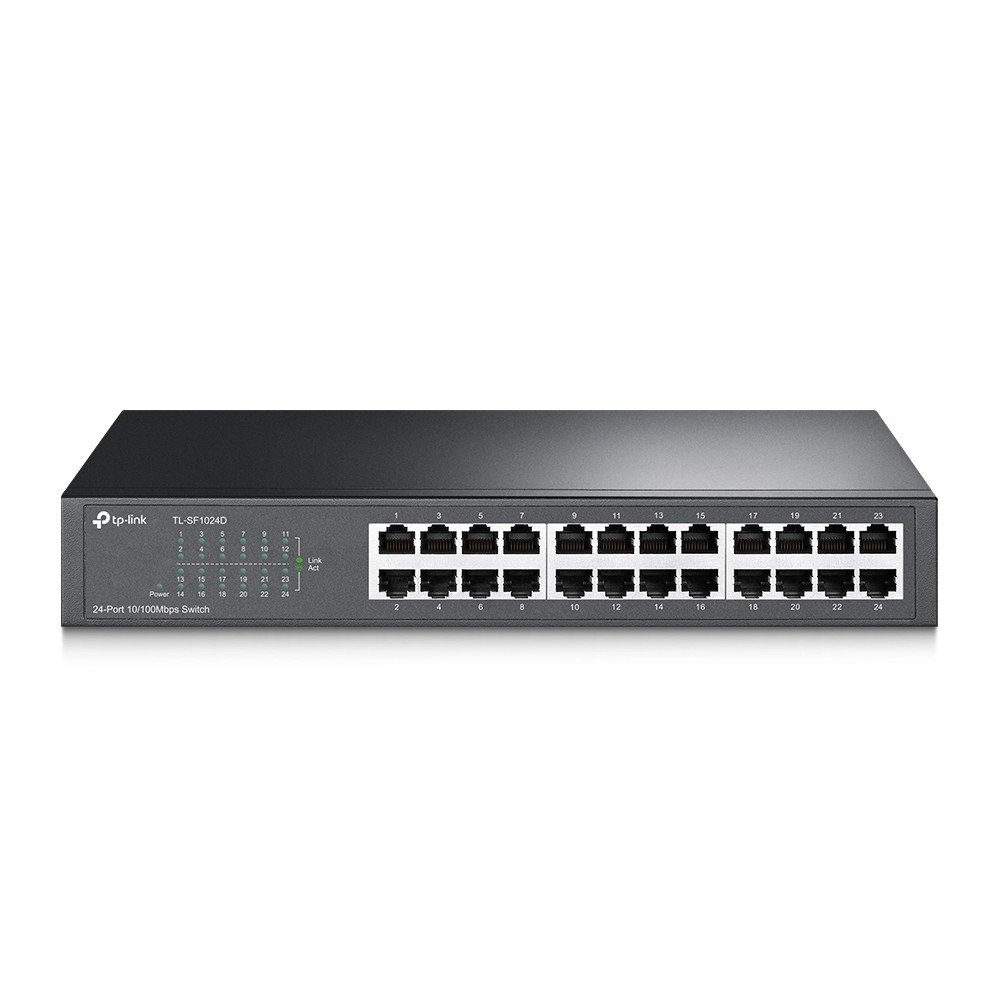 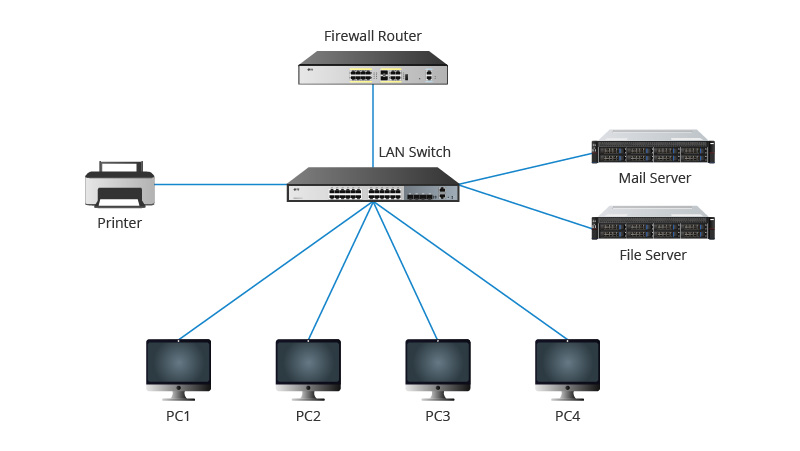 14
Modem
Modem là thiết bị biến đổi tín hiệu để truyền qua khoảng cách xa
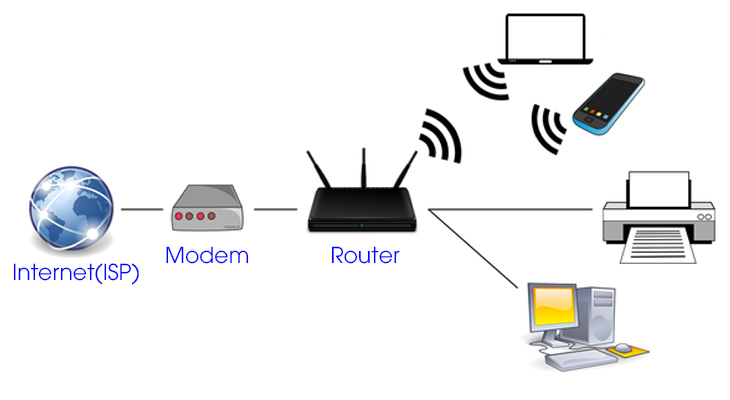 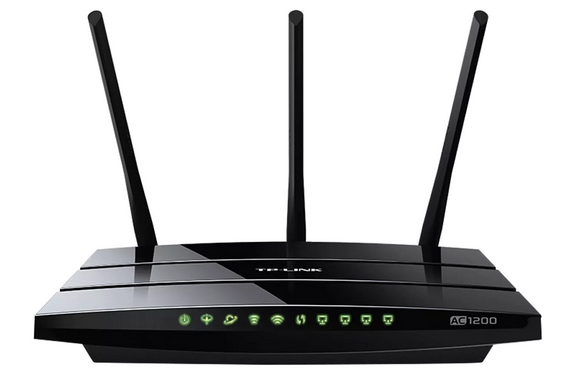 15
Hoạt động 2
Em hãy quan sát các thiết bị mẫu rồi mô tả sơ lược về hình dạng của chúng
16
TỔNG KẾT NỘI DUNG
BA THÀNH PHẦN CỦA MẠNG MÁY TÍNH
Các máy tính có khả năng gửi và nhận thông tin qua mạng
Các thiết bị có khả năng kết nối các máy tính với nhau
Những phần mềm giúp con người giao tiếp và truyền thông tin qua mạng
17
BÀI TẬP LUYỆN TẬP (Làm việc nhóm)
Hãy tìm các phần mềm, thiết bị thích hợp để hoàn thành bảng sau:
Máy tính để bàn
Máy tính bảng
Máy tính xách tay
Điện thoại thông minh
Tivi thông minh
Trình duyệt google
Trình duyệt coc coc
Trình duyệt microsoft
Gmail
Mạng xã hội FB, zalo..
Switch
Cáp xoắn
Cáp quang
Modem
18
BÀI TẬP VẬN DỤNG
Em hãy cho biết tên của thiết bị A và thiết bị B trong hình dưới đây. 
Hãy giải thích câu trả lời của em?
Modem là thiết bị biến đối tín hiệu để truyền qua khoảng cách xa => A là Modem
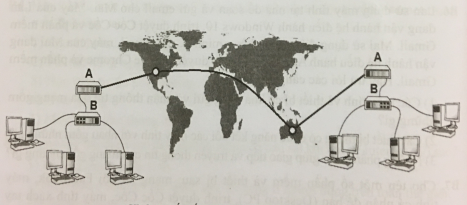 Switch là thiết bị nối trung tâm giúp kết nối thiết bị mạng với nhau => B là Switch
19
CỦNG CỐ, DẶN DÒ VỀ NHÀ
2. Làm bt luyện tập, vận dụng
3. Xem trước nội dung bài 3
1. Ôn lại các kiến thức đã học
20
THANK YOU!